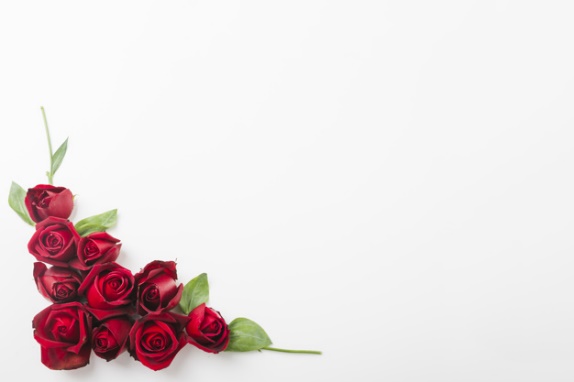 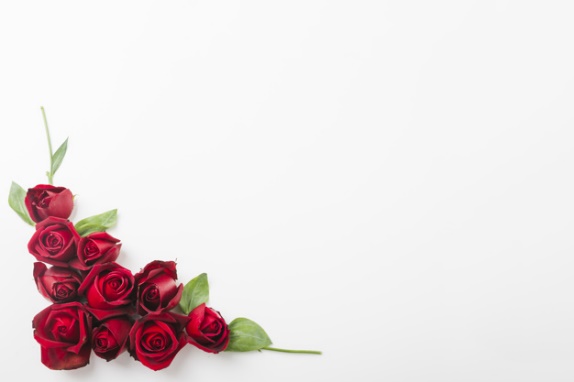 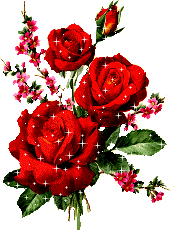 মাল্টিমিডিয়া ক্লাসে স্বাগতম
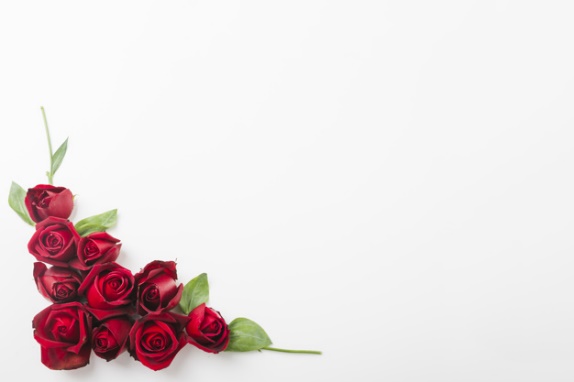 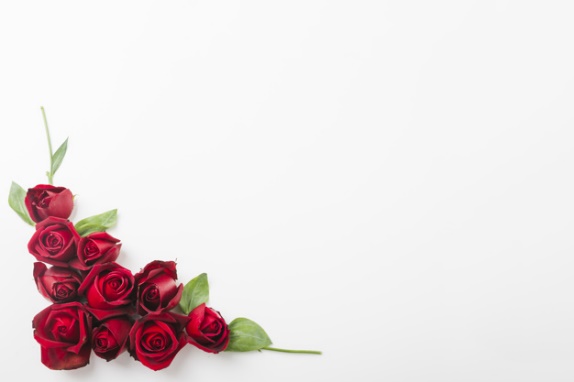 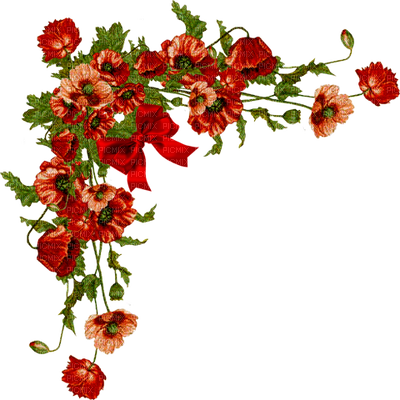 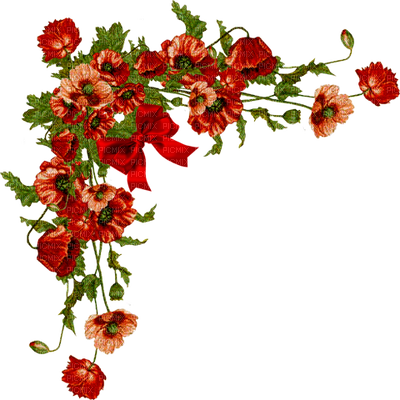 পরিচিতি
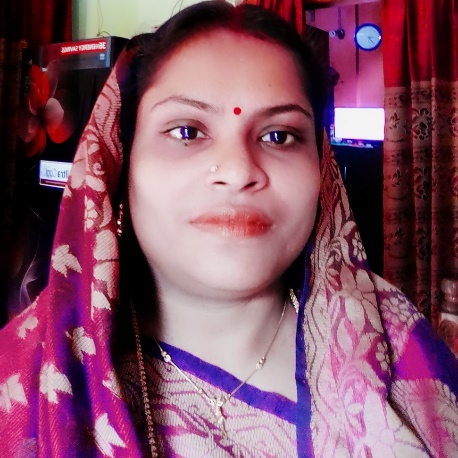 শ্রেণী:-ষষ্ঠ                       বিষয়:-বাংলা ১ম পত্র   (পদ্যাংশ)                    আজকের পাঠ:- বাঁচতে দাও  সময়:- ৫০ মিনিট
বীণা মিত্র                        সিনিয়র শিক্ষিকা        নলিনীদাস মা: বা: বিদ্যালয়      ভোলা সদর ভোলা
ছবিগুলো দেখ:-
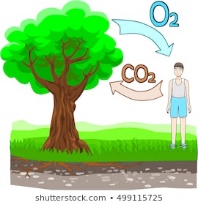 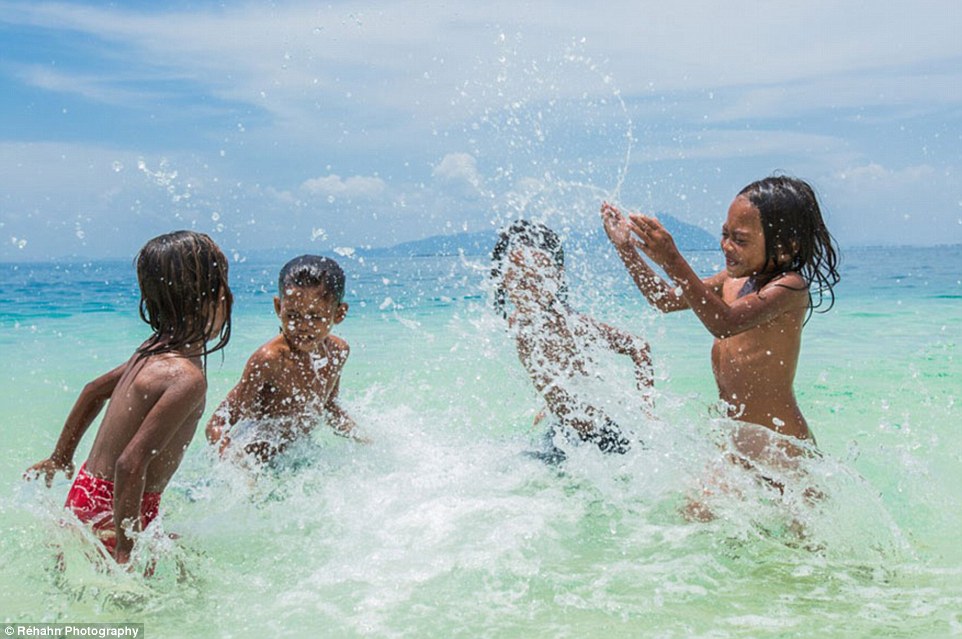 বেঁচে থাকার জন্য গাছ অক্সিজেন দেয়
বেঁচে থাকার আনন্দ
আজকের পাঠ:- বাঁচতে দাও
শামসুর রাহমান
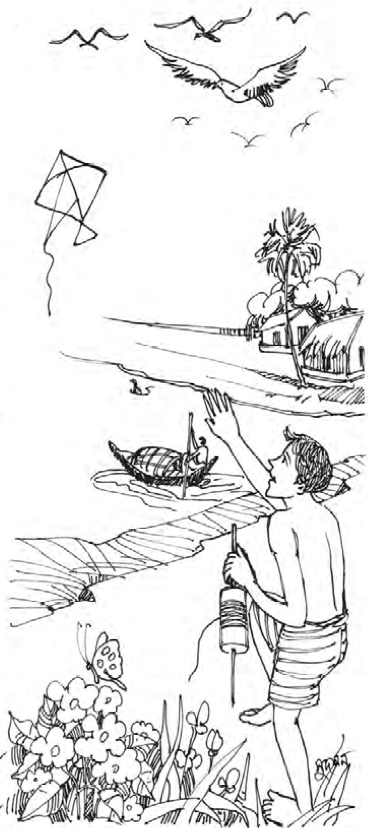 শিখন ফল:-
১/কবি পরিচিতি ব্যাখ্যা করতে পারবে।                                                  ২/ প্রকৃতি ওপরিবেশ মানুষের প্রধান আশ্রয় ব্যাখ্যা করতে পারবে।                                                                                           ৩/ শিশু,চিল,জোনাকি পোকা,পানকৌরি প্রভৃতি কবিতায় যে দিকটি ফুটে উঠেছে  বর্ণনা করতে পারবে।
১৯২৯ সালে ,নরসিং জেলায় পাতালী গ্রামে।
লেখক পরিচিতি
শামসুর রাহমান
পেশা-সাংবাদিক
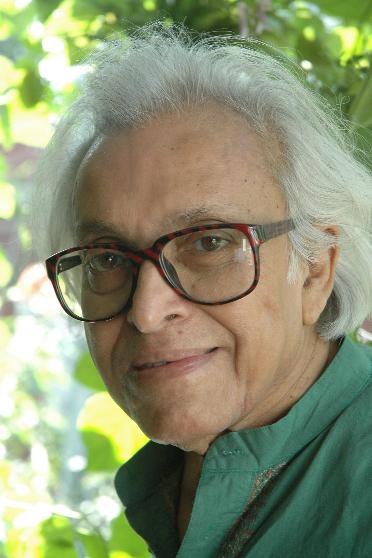 মৃত্যু:-২০০৬ সালে ঢাকায় মৃত্যুবরন করেন।
উপন্যাস ,কবিতা,প্রবন্ধ,স্মৃতি  কথা লিখেছেন
তিনি পেশায় সাংবাদিক ,মনিংনিউজ,দৈনিক ,গনশক্তি
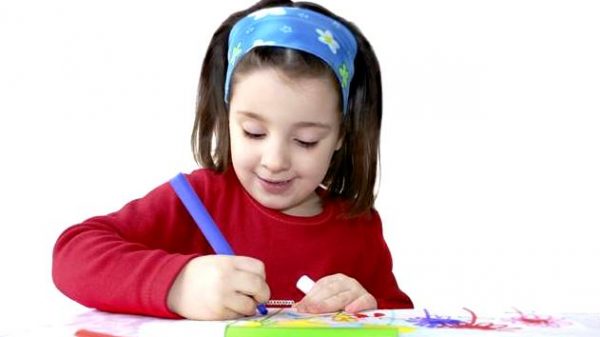 একক কাজ:-
১/ শামসুর রাহমানের জন্ম কত সালে ?             ২/ তাঁর লেখা দুইটি কবিতার নাম বল ?             ৩/ তাঁর পেশা কি ছিল?
শব্দার্থ:-
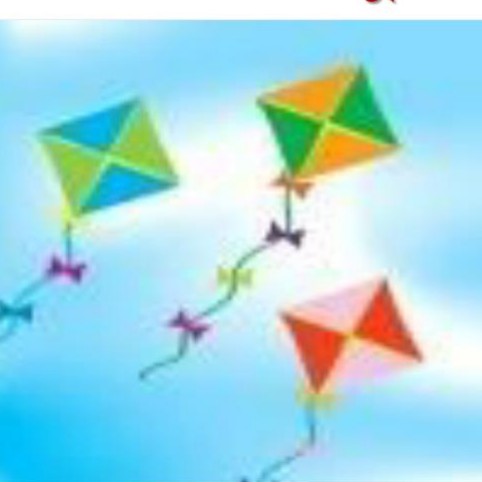 ঘুড়ি উড়িয়ে কাটাকাটি লড়াইয়ে সূতো কেটে যাওয়া রঙিন ঘুড়ি
রংঙিন কাটা ঘুড়ি
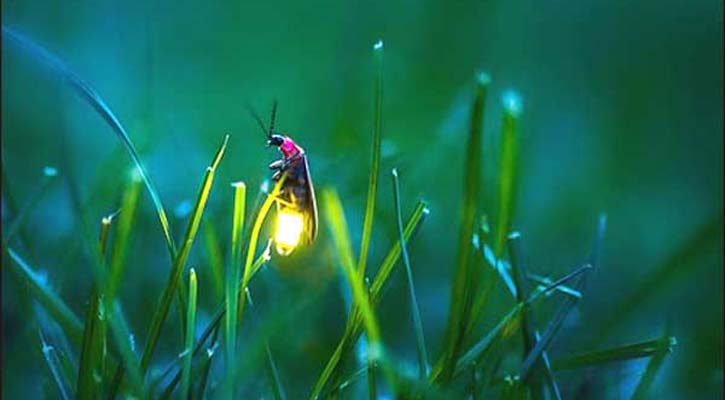 জোনাক পোকা আলোর খেলা
সন্ধার অন্ধকারে জোনাকিরা আলো জ্বালিয়ে যেন খেলায় মাতে
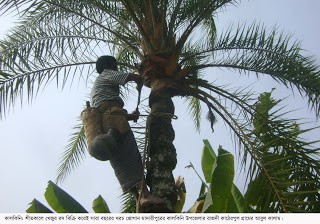 প্রকৃত কেবল মানুষের বসবাসের জায়গা নয়--গাছপালা
সবাইকে আজ বাঁচতে দাও
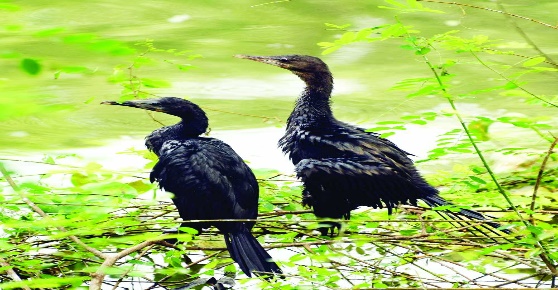 কালো রংঙের হাঁস জতীয় মাছ—শিকারি পাখি
পান কৌড়ি
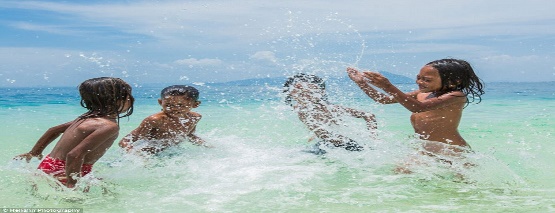 নাইতে
গোসল করতে, স্নান করতে
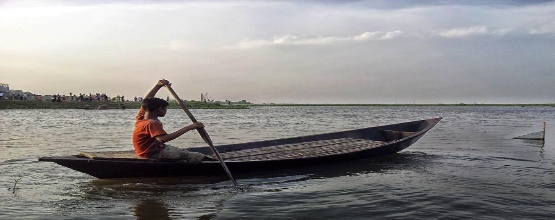 গাঙে
নদীতে
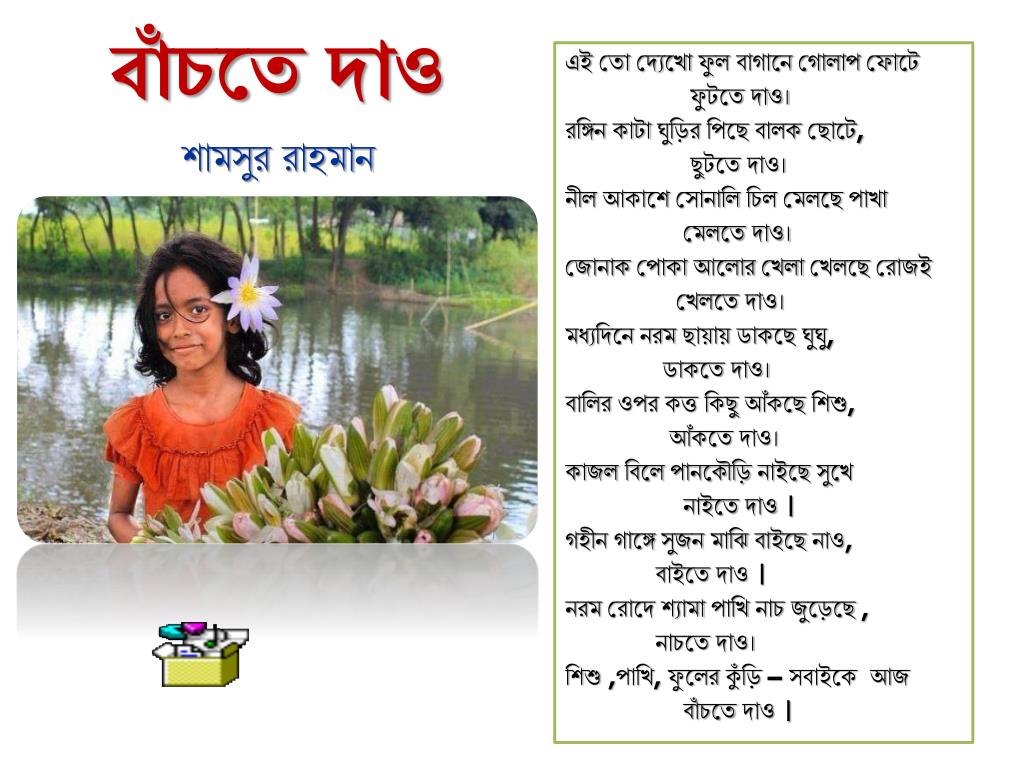 সরব পাঠ:-
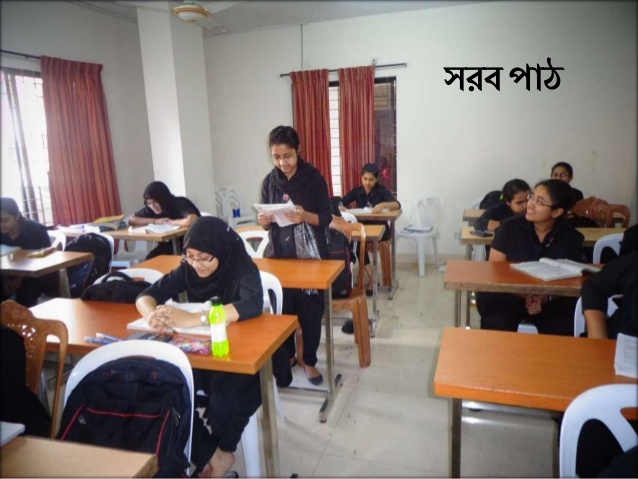 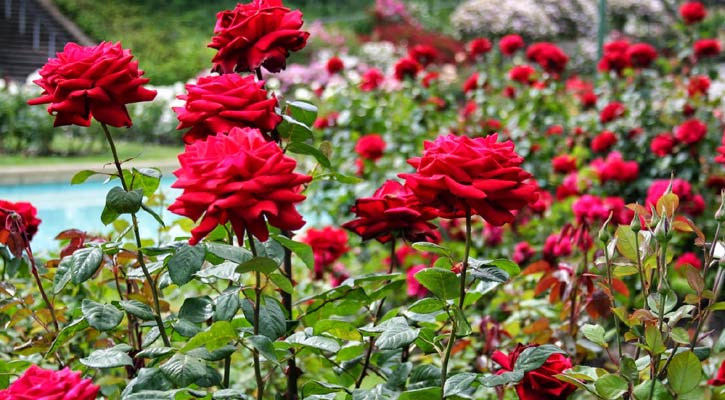 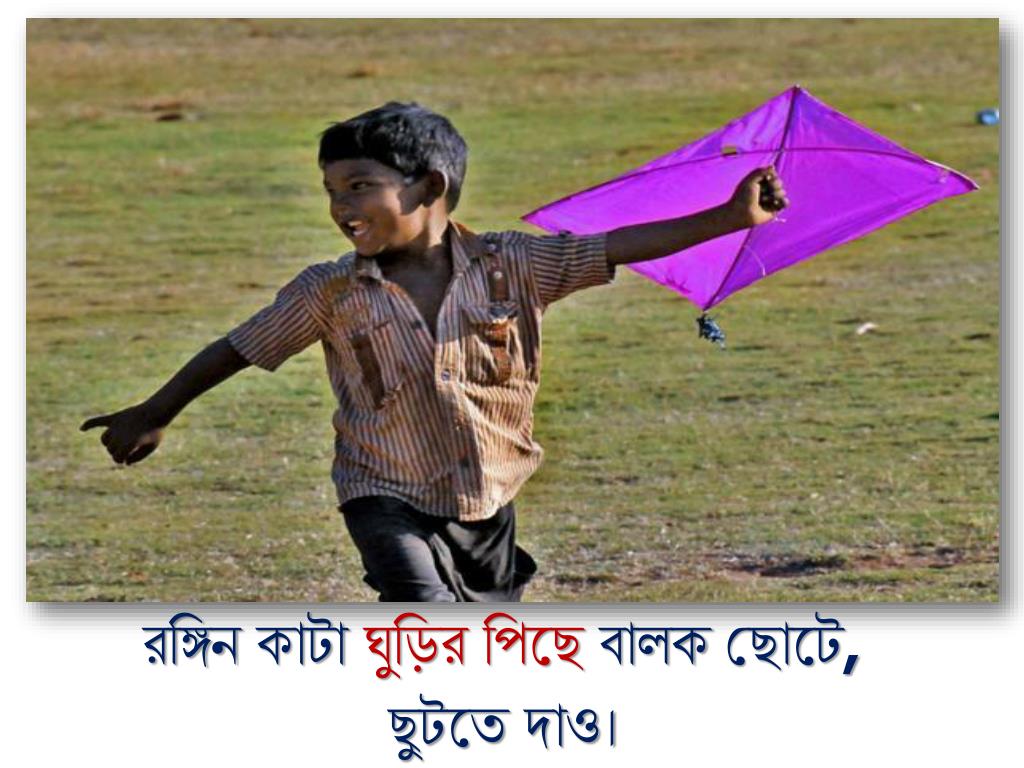 বাগানে গোলাপ
এই তো দেখ ফুল বাগানে গোলাপ ফোটে,                                                         ফুটতে দাও।                                                             রঙিন কাটা ঘুড়ির পিছে বালক ছোটে ,                  ছুটতে দাও।
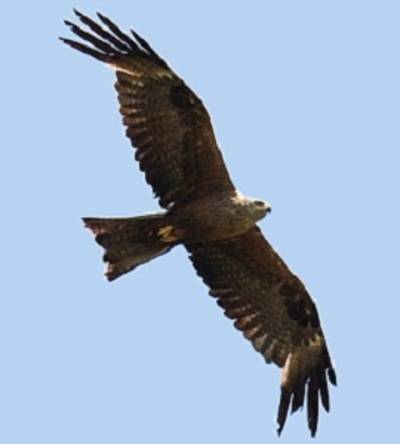 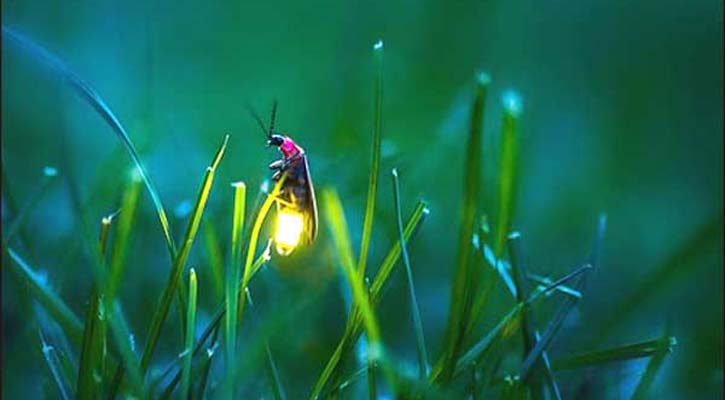 নীল আকাশে সোনালী  চিল মেলছে পাখা ,              মেলতে দাও।                                                             জোনাক পোকা আলোর খেলা খেলছে রোজই,        খেলতে দাও।
জোড়ায় কাজ:-
রঙিন কাটা ঘুড়ির পিছে বালক ছোটে বলতে কবি কি বুঝাতে চেয়েছেন ?
জোনাক পোকা আলোর খেলা খেলছে বলতে কবি কি বুঝাতে ‍ চেয়েছেন ?
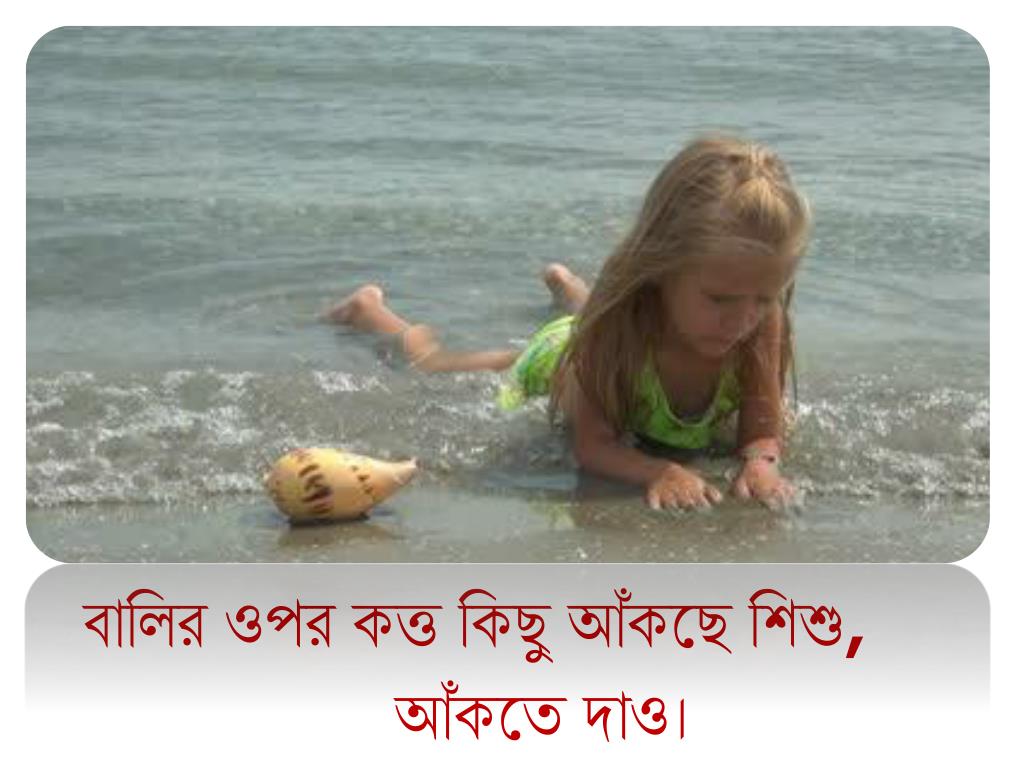 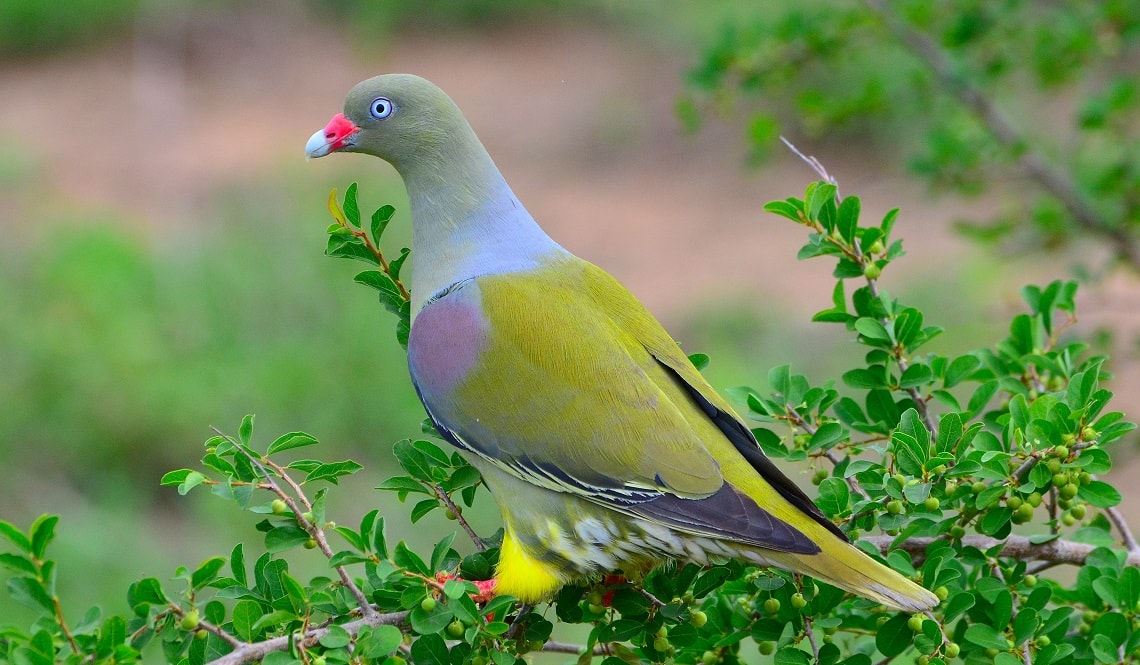 ঘুঘু
মধ্যদিনে নরম ছায়ায় ডাকছে ঘুঘু  ,                                        ডাকতে দাও।                                                                                 বালির ওপর কত্ত কিছু আঁকছে শিশু ,                                    আঁকতে দাও ।
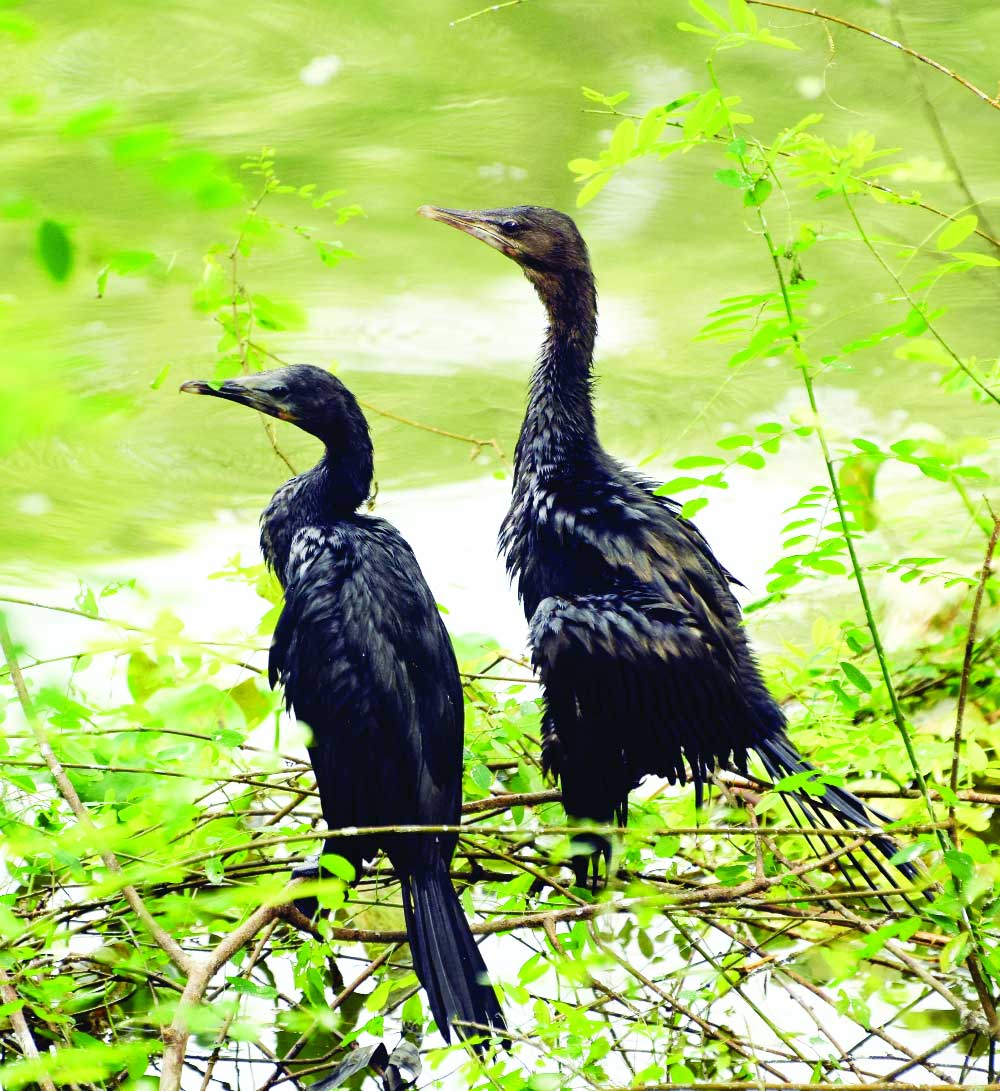 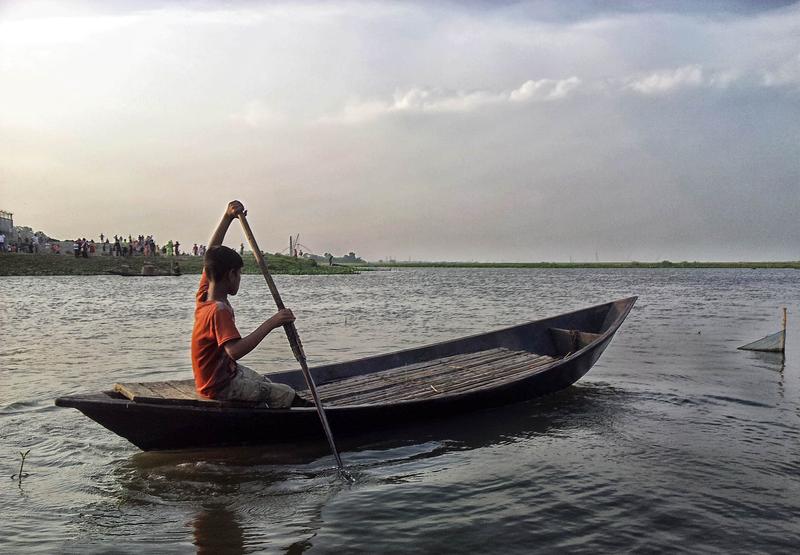 পান কৌড়ি
মাঝি
কাজল বিলে পানকৌড়ি পানকৌড়ি নাইছে সুখে ,                   নাইতে দাও।                                                                                                                 গহিন গাঙে  সুজন  মাঝি বাইছে নাও ,                      বাইতে দাও ।
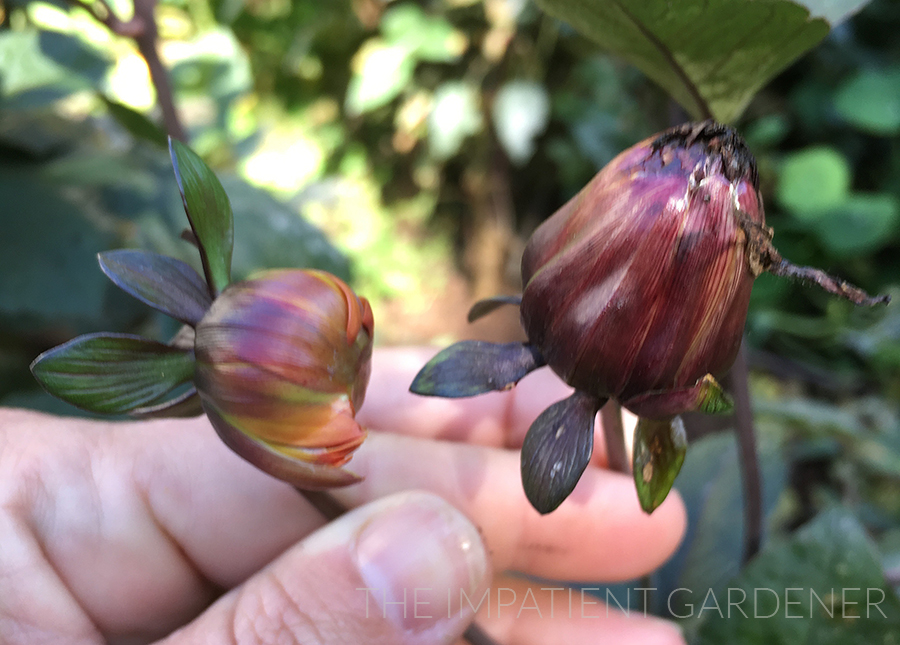 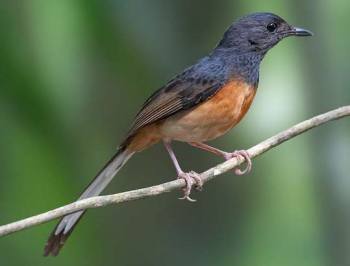 ফুলের কুঁড়ি
শ্যামা পাখি
নরম রোদে শ্যামা পাখি নাচ জুরেছে ,                নাচতে দাও ।                                                              শিমু, পাখি , ফুলের কুড়িঁ –সবাইকে আজ          বাঁচতে দাও ।
দলীয় কাজ:-
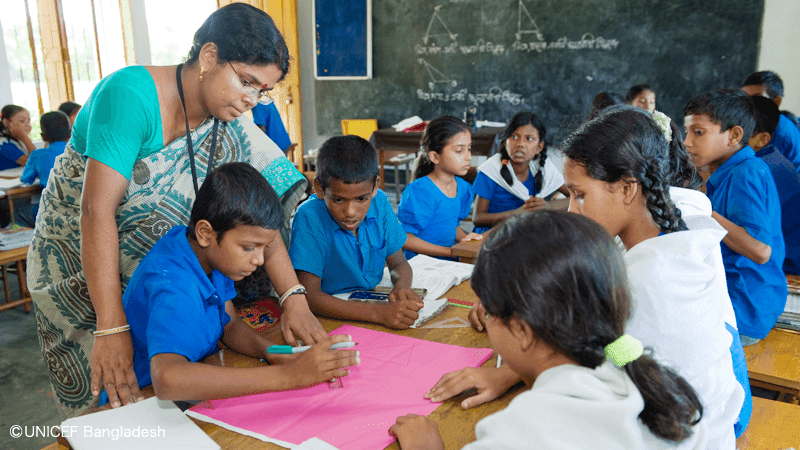 শিশু,পাখি ,ফুলের  কুঁড়ি—সবাইকে আজ বাঁচতে দাও বলতে কবি কি বুঝাতে চেয়েছেন ব্যাখ্যা কর ।
মূল্যায়ন:-
১/ কবি কত সালে মৃত্যু বরন করেন ?                                                                 ২/ প্রতিদিন কে আলোর খেলা খেলছে ?                             ৩/ সুজন মাঝি কোথায় নৌকা বাইছে ?                             ৪/ কাজল বিলে পানকৌরি কি করছে ?                                    ৫/ আমাদের প্রকৃতি কেমন ?                                                ৬/ আমাদের পরিবেশ কেমন ?
বাড়ির কাজ:-
প্রকৃতি ও পরিবেশ সংরক্ষণের গুরুত্ব তুমি কিভাবে তুলে ধরবে ।
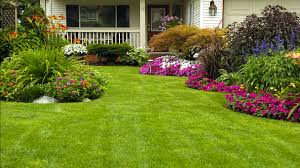 ধন্যবাদ
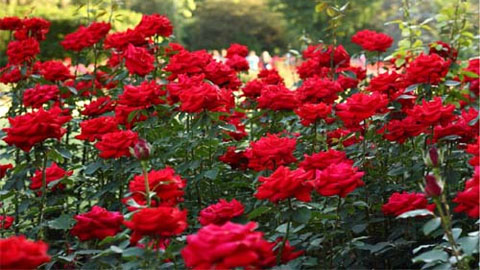